Lesson 8: Disciplinary, Performance-Based, and Adverse Actions
Duration: 50 minutes
Slide 8- 1
Disciplinary, Performance-Based, and Adverse Actions
Lesson 8 Topics
Lesson 8 Topics
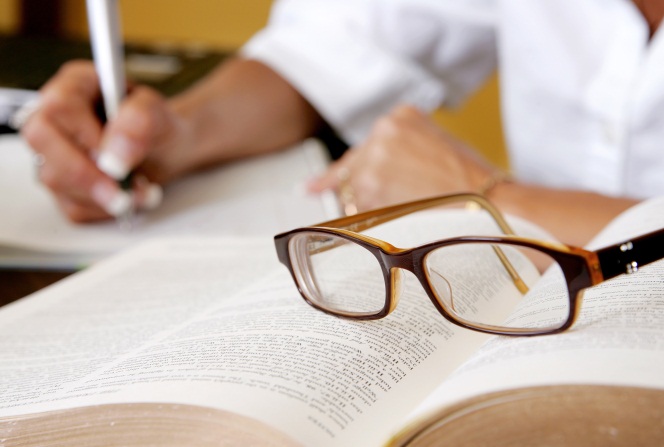 Topic 1 – Policy
Topic 2 – Applicable Definitions
Topic 3 – Types of Actions
Topic 4 – Appeals to Actions
Topic 5 – DCIPS Special Termination                                         
                      Authority
Topic 6 – Post-Employment Assistance  for Certain                     
                      Terminated Employees
Slide 8- 2
Disciplinary, Performance-Based, and Adverse Actions
Policy
Policy
Components shall execute disciplinary, performance-based, and adverse actions equitably and impartially
Components must adhere to policy in Volume 2009
Components are expected to monitor compliance with DCIPS policy
Components shall normally employ progressive discipline
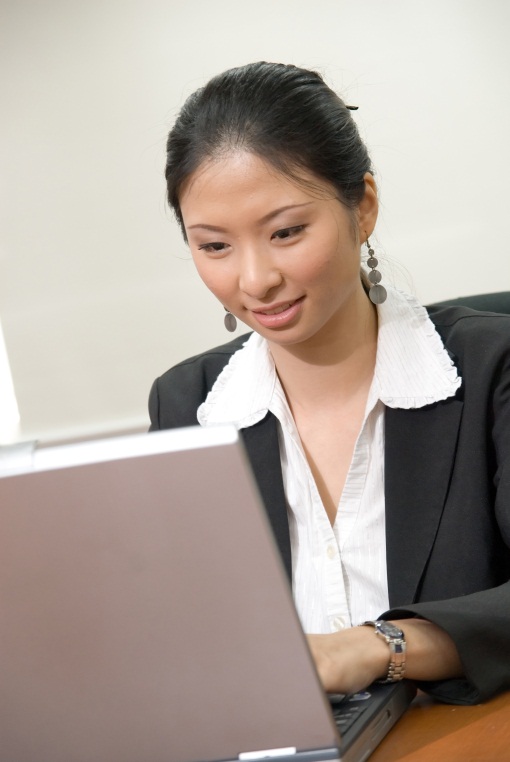 Slide 8- 3
Disciplinary, Performance-Based, and Adverse Actions
Definitions
Applicable Definitions
Adverse Action
Disciplinary Action
Performance-Based Action
Progressive Discipline
Unacceptable Performance
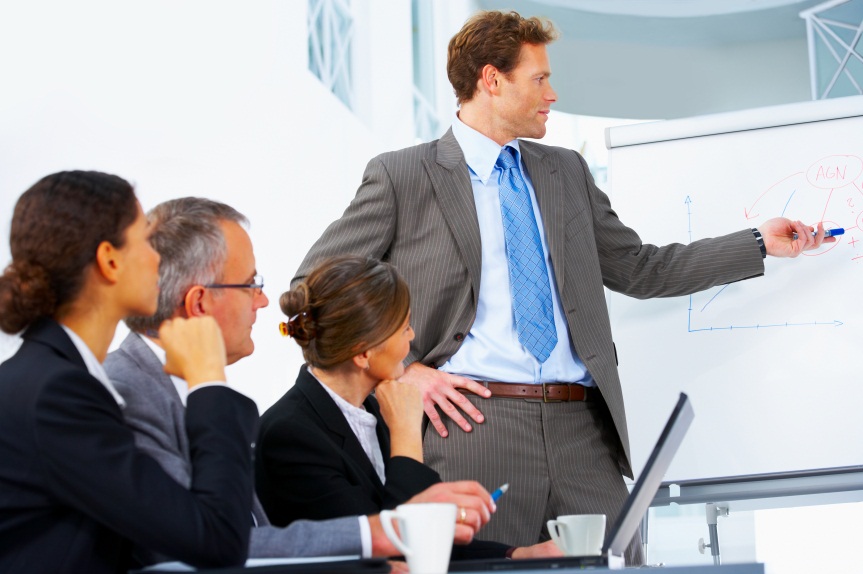 Slide 8- 4
Disciplinary, Performance-Based, and Adverse Actions
Types of Actions
Each group will be assigned a type of action
Disciplinary action
Performance-based action
Adverse action
10 minutes to review the information and prepare a summary to share with the class
There is a form to record your summaries on page 8-14_8-15 in the Participant Guide.
While groups are summarizing, participants of the other groups should be making notes in their Participant Guides.
Slide 8- 5
Disciplinary, Performance-Based, and Adverse Actions
Appeals to Actions
Appeals to Actions
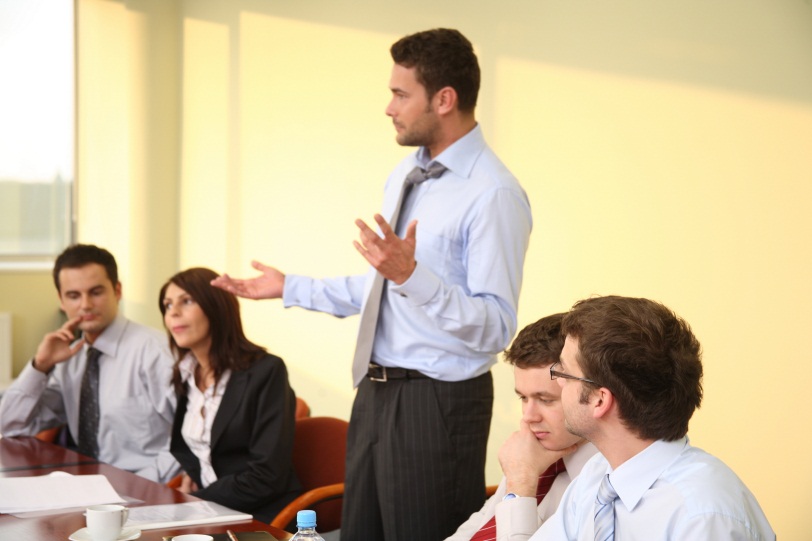 Eligible employees may appeal adverse or performance-based actions within their Component 
Appeals must be based on a final written decision issued by the Component
Eligible employees can appeal performance-based actions and adverse actions, but cannot appeal a disciplinary action
Slide 8- 6
Disciplinary, Performance-Based, and Adverse Actions
Special Termination Authority
Special Termination Authority
Special Termination Authority is appropriate only in the rarest circumstances
Components are encouraged to work closely with their Office of General Counsel
USD(I) must be notified and grant authority to proceed before a proposing official invokes this authority
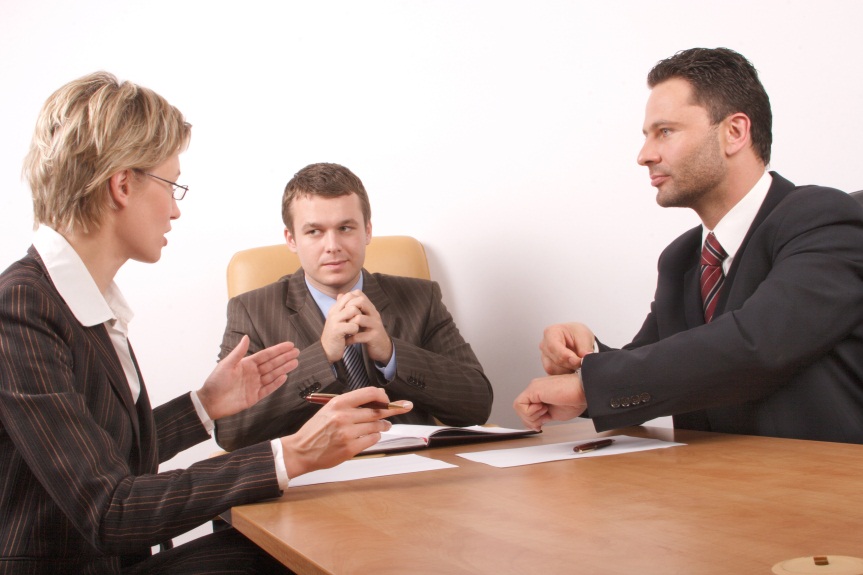 Slide 8- 7
Disciplinary, Performance-Based, and Adverse Actions
Post-Employment Assistance
Post-Employment Assistance
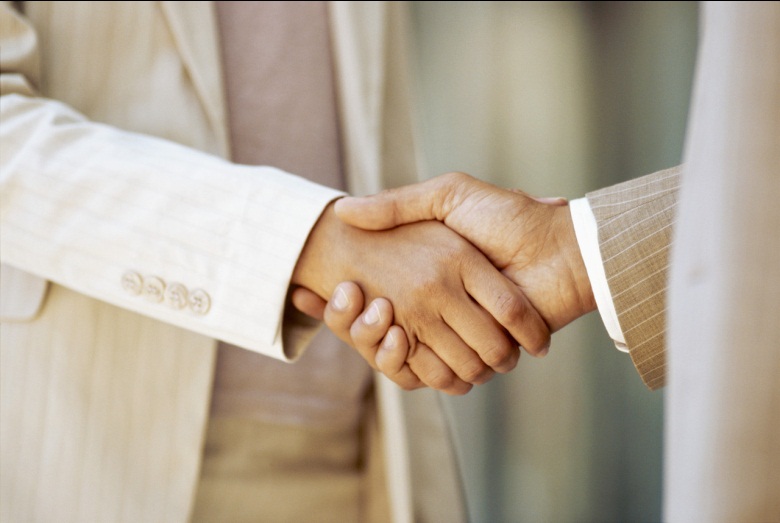 Intended to address highly unusual personnel situations
Post-employment assistance may be provided to certain terminated employees when assistance is essential to:
Maintain the judgment and emotional stability of the qualified former intelligence employee
Avoid circumstances that might lead to the unlawful unauthorized disclosure of classified information
Slide 8- 8
Disciplinary, Performance-Based, and Adverse Actions
Lesson 8 Review
Lesson 8 Review
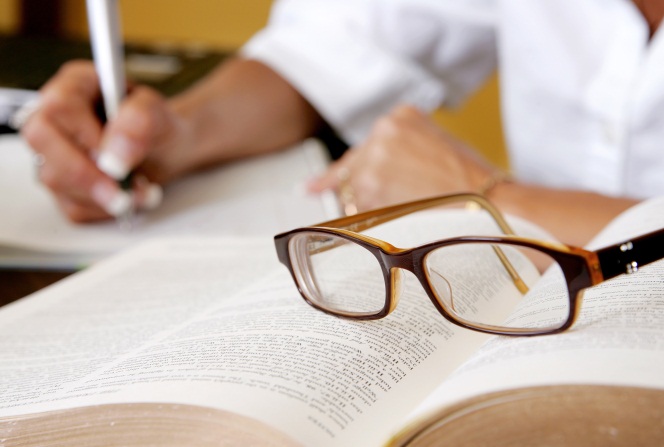 Topic 1 – Policy
Topic 2 – Applicable Definitions
Topic 3 – Types of Actions
Topic 4 – Appeals to Actions
Topic 5 –Special Termination                                         
                     Authority
Topic 6 – Post-Employment Assistance for Certain                     
                      Terminated Employees
Slide 8- 9
Slide 3- 2
Disciplinary, Performance-Based, and Adverse Actions